THÂN MẾN CHÀO ĐÓN CẢ LỚP ĐẾN VỚI TIẾT HỌC HÔM NAY!
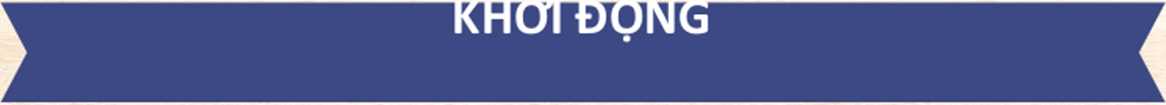 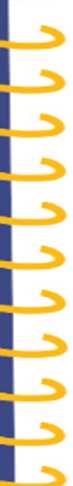 Một doanh nghiệp gửi ngân hàng 1 tỉ đồng với kì hạn 1 năm, lãi suất 6,2%/năm. Giả sử trong suốt n năm (n e RT), doanh nghiệp đó không rút tiền ra và số tiền lãi sau mỗi năm sẽ được nhập vào vốn ban đầu. Biết rằng lãi suất không thay đổi trong
thời gian này.
Mối liên hệ giữa số tiền doanh nghiệp đó có được (cả gốc và lãi) với số năm gửi ngân hàng gợi nên hàm số nào trong toán học?
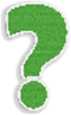 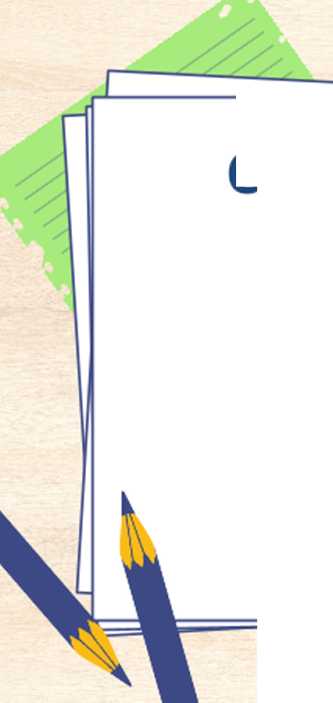 CHƯƠNG VI: HÀM số MŨ VÀ
HÀM SỐ LÔGARIT
BÀI 3. HÀM SỐ MŨ.
HÀM SỐ LÔGARIT
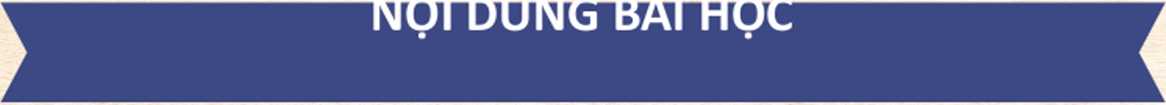 /------------------------------\
Hàm số mũ
\________________________________/
/----------------------------\
Hàm số lôgarit
\______________________________✓
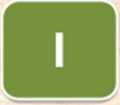 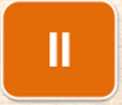 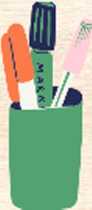 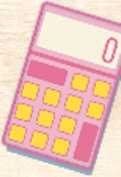 1
J
r k
I. HÀM SỐ MŨ
1. Định nghĩa
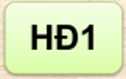 Xét bài toán ở phần mở đầu.
a) Tính số tiền doanh nghiệp đó có được sau 1 năm, 2 năm, 3 năm;
b) Dự đoán công thức tính số tiền doanh nghiệp đó có được sau n năm.
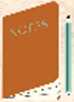 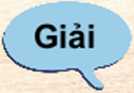 a) Số tiền doanh nghiệp đó có được:
• Sau 1 năm:
1 000 000 000 + 1 000 000 000.6,2% = 1 062 000 000 (đồng)
• Sau 2 năm:
1 062 000 000 + 1 062 000 000.6,2% = 1 127 844 000 (đồng)
• Sau 3 năm:
1 127 844 000+ 1 127 844 000.6,2%= 1 197 770 328 b) Dự đoán công thức:
A = 1 000 000 000 . (1 + 6,2%)”
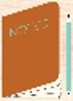 NHẬN XÉT
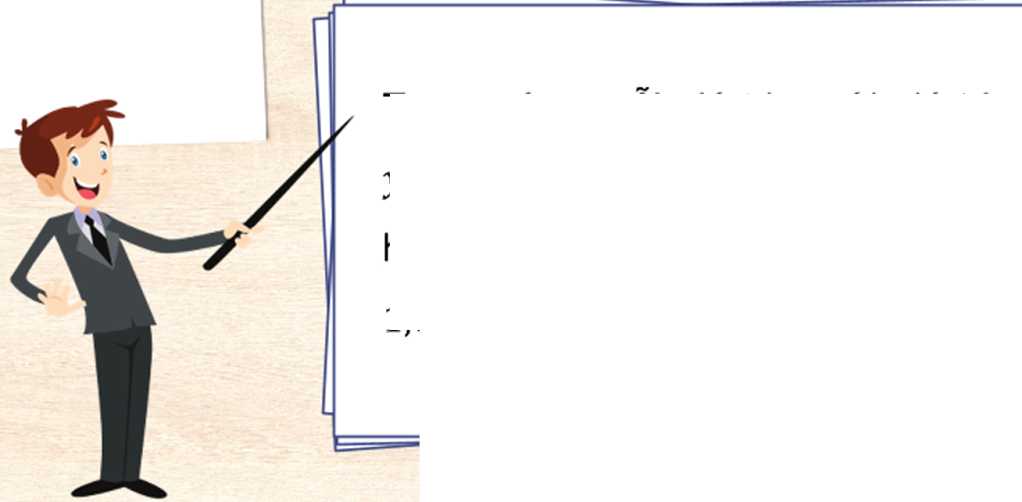 Tương ứng môi giá trị X với giá trị y = (l,062)x xác định một hàm số, hàm số đó gọi là hàm số mũ cơ số 1,062.
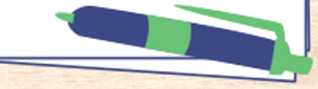 Kết luận
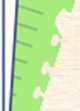 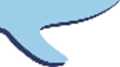 Cho số thực a (a> 0,a * 1). Hàm số y = ax được gọi là hàm số mũ cơ số a.
Tập xác định của hàm số mũ y = ax (a > 0, a * 1) là BL
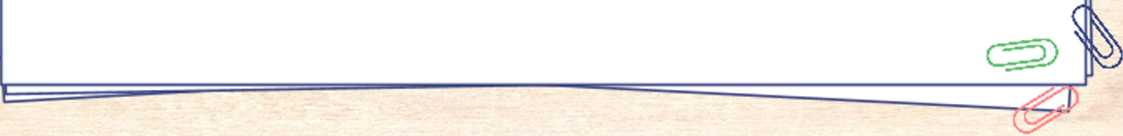 1= £
Trong các hàm số sau hàm số nào là hàm số mũ
Ví dụ 1
1 c - -
X
b)y = (Vự
d) y - x^>
a) y = X2
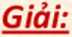 Trong các hàm số đã cho, chỉ có hàm số y - (V3)* là có dạng y = ax với a = V3 nên y = (Vã)* là hàm số mũ.
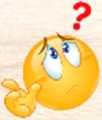 LUYỆN TẬP 1
Cho hai ví dụ về hàm số mũ.
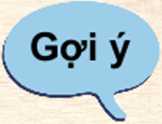 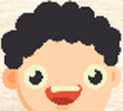 y = 0,5x ; y=(3V3)Z
r 1
X
*
2. Đồ thị và tính chất
HĐ2 Cho hàm số mũ y = 2Z
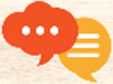 a) Tìm giá trị y tương ứng với giá trị của X trong bâng sau:
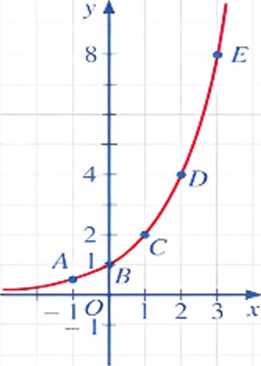 b) Trong mặt phẳng tọa độ Oxy, hãy biểu diễn các điểm trong bảng giá trị ờ câu a.
Bằng cách làm tương tự, lấy nhiều điểm (x; 2Z) với X e R và nối lại, ta được đồ thị hàm sốy = 2X (Hình 1).
Hình I
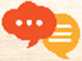 c) Cho biết tọa độ giao điểm của đồ thị hàm số y = 2X với trục tung và vị trí của đồ thị hàm số đó so với trục hoành.
d) Quan sát đồ thị hàm số y - 2X, nêu nhận xét về:
•   Lim 2X; lim 2X.
X-* + co
• Sự biến thiên của hàm số y = 2'Y và lập bảng biến thiên của hàm số đó.
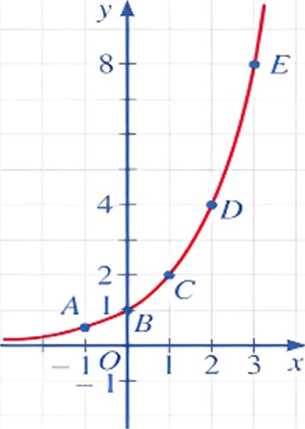 Hình 1
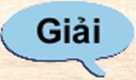 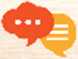 a)
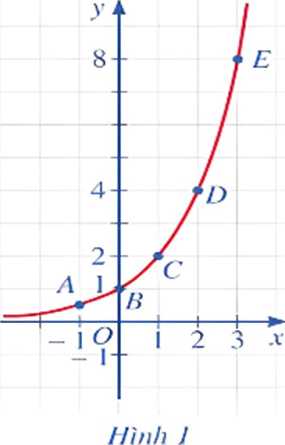 b) Các điểm 4(-l; 12); ổ(0; 1); C(l; 2); Z)(2; 4); E(3; 8) được biểu diễn trên mặt phẳng tọa độ Oxy như Hình 1.
c) Tọa độ giao điểm của đồ thị y = 2Z với trục tung là (0; 1). Đồ thị không cắt trục hoành.
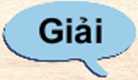 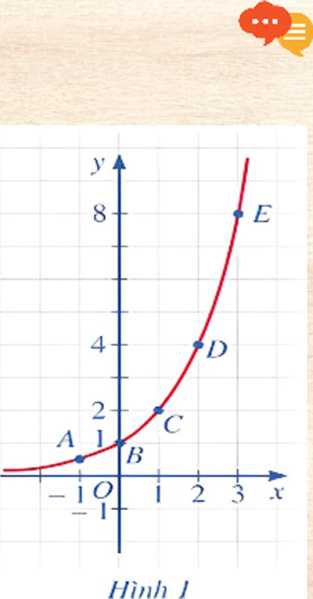 d) • lim 2X = +oo ; lim 2X = 0
X->4-oo                X—>—00
• Hàm số y = 2X đồng biến trên IK.
Nhận xét: Đồ thị hàm số y = 2X là một đường cong liền nét, cắt trục tung tại điểm có tung độ bằng 1, nằm ở phía trên trục hoành vả đi lén từ trái sang phải.
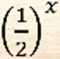 Cho hàm số mũ y =
HĐ3
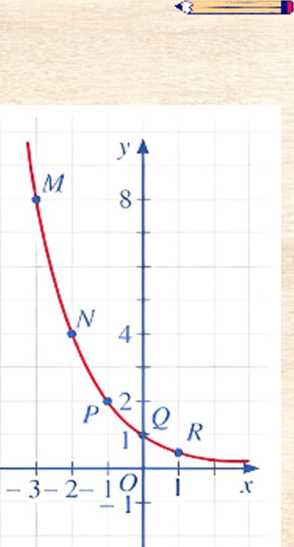 a) Tìm giá trị y tương ứng vói giá trị của X trong bàng sau:
b) Trong mặt phẳng tọa độ Oxy, hãỵ biểu diễn các điểm (x; y) trong bảng giá trị ở câu a.
Bằng cách làm tương tự, lấy nhiều điểm
\x; (2) ) với x 6 và n°' lại’ ta được đồ thi hàm số y = Q) {Hình 2).
Hình 2
c) Cho biết tọa độ giao điểm của đồ thị hàm số y = Q) với trục tung và vị trí của đồ thị hàm số đó so với trục hoành.
d) Quan sát đồ thị hàm số y = Q), nêu
nhận xét về:
*          (2) '        (2)
• Sự biến thiên của hàm số y = (I) lập bảng biến thiên của hàm số đó.
và
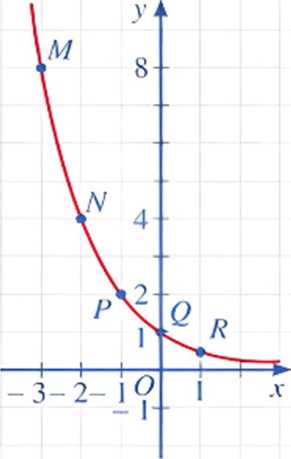 Hình 2
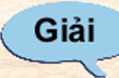 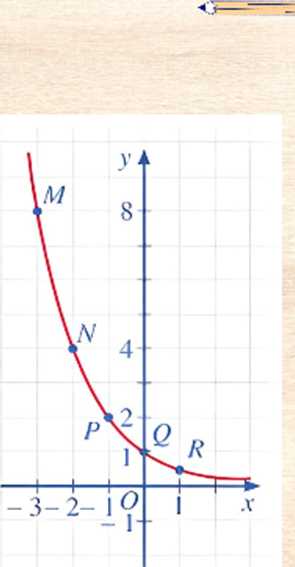 a)
b) Các điểm M(—3; 8); JV(-2; 4); p(— 1; 2); Q(0; 1); K(l; 12) được biểu diễn trên mặt phẳng tọa độ Oxy như Hình 2.
c) Tọa độ giao điêm của đô thị hàm sò y = M với trục tung là (0; 1)
Z                      I I A          “
ĐÔ thị hàm sô y = Pi không cát trục hoành.
H///A 2
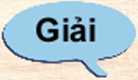 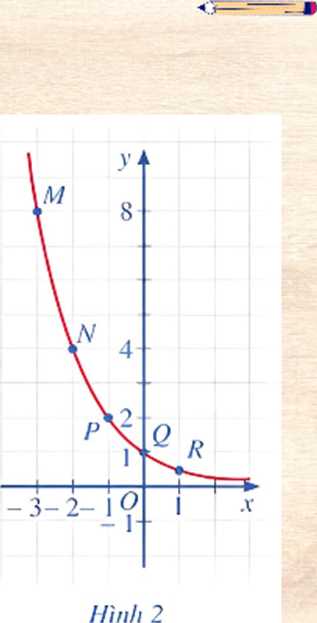 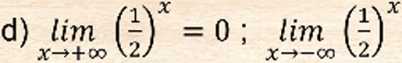 = 4-co
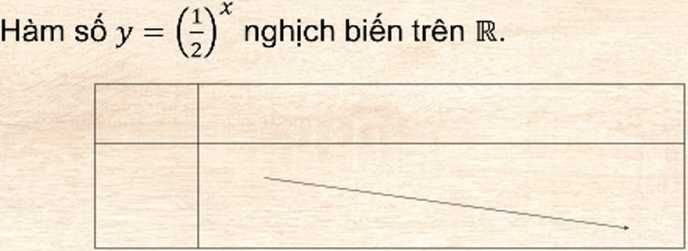 Nhận xét: Đồ thị hàm số y = Q) là một đường cong liền nét, cắt trục tung tại điểm có tung độ bằng 1, nằm ở phía trên trục hoành và đi xuông kẻ từ trái sang phải.
--—__< l<ết luận
Z3
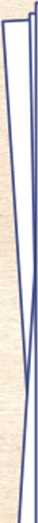 Đồ thị hàm số y = ax (a > 0,a * 1) là một đường cong liền nét, cắt trục tung tại điểm có tung độ bằng 1, nằm ở phía trên trục hoành và
đi lên nếu a > 1, đi xuống nếu 0 < a < 1.
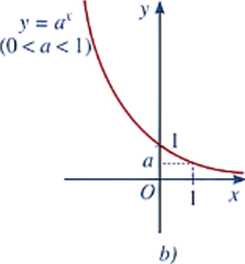 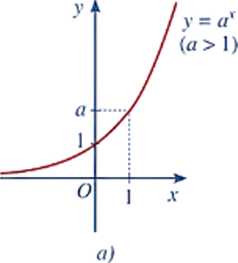 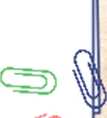 Hình 3
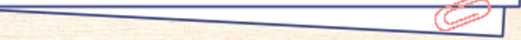 Nhận xét: Cho hàm số mũ y = ax         1).
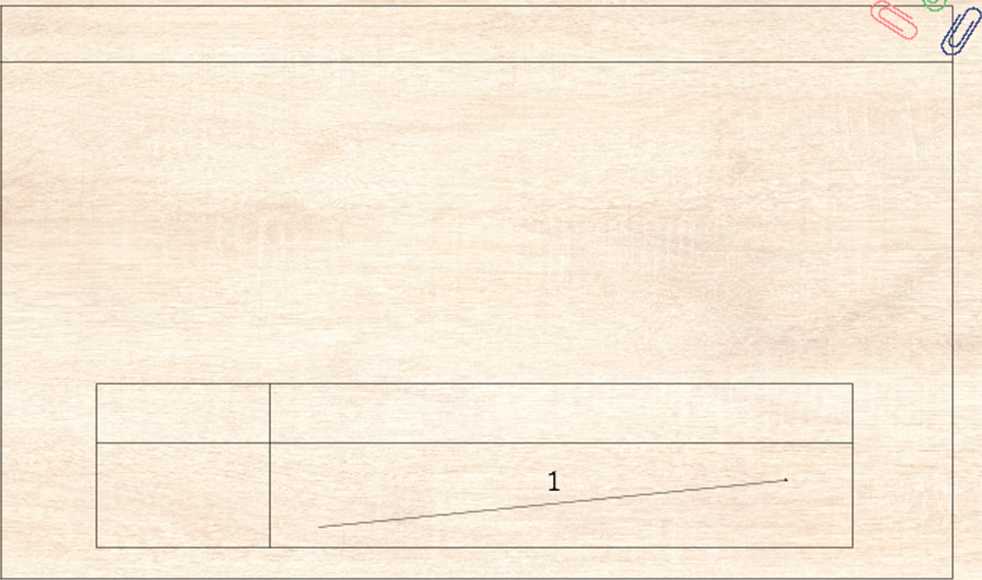 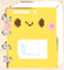 Nhận xét: Cho hàm số mũ y = ax         1).
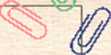 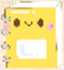 Chú ý
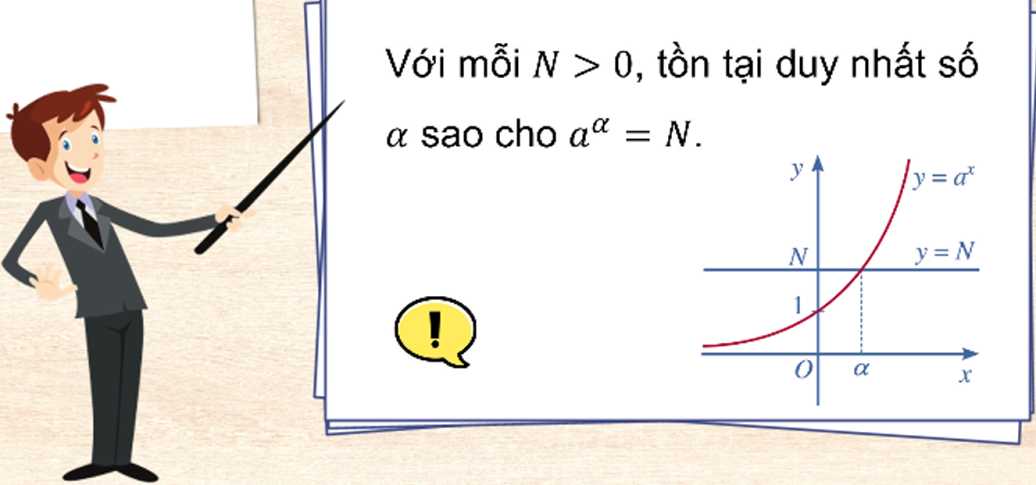 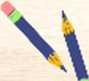 Ví dụ 2 Lập bảng biến thiên và vẽ đồ thị hàm số y = 3X
ì
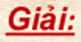 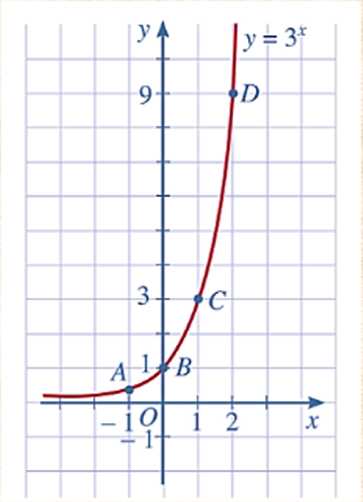 Vi hàm số y = 3* có cơ số 3 > 1 nên ta có bảng biến thiên như sau
Đồ thị của hàm số y = 3* là một đường cong liền nét đi qua các điểm
A (-1; |),B(0;l),C(l;3),D(2;9)
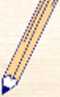 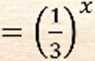 LUYỆN TẬP 2
Lập bảng biến thiên và vẽ đồ thị
hàm số y
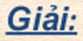 - Hàm số y = Q) là hàm số nghịch biến
trên nt
Đô thị hàm sô y = (7) đi qua các điêm
4(-2; 9);       3); C(0; !);£>(!; 13)
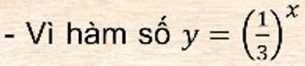 r           1
có cơ sô 0 < 7 < 1
3
A T
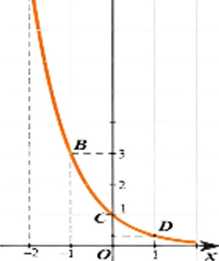 nên ta có bảng biến thiên sau:
Ví dụ 3
Trong Vật lí, sự phân rã của các chât phóng xạ được cho bỏ’i công thức:
£
m(t) = mồ. Qy ; trong đó mồ là khối lượng chất phóng xạ ban đầu (tại thời điếm t = 0), m(t) là khối lượng chất phóng xạ tại thời điểm t và T là chu kì bán rã (Nguồn: Giải tích 12, NXBGD Việt Nam, 2021). Hạt nhân Poloni (Po) là chất phóng xạ a có chu kì bán râ là 138 ngày (Nguồn: Vật lí 12, NXBGD Việt Nam, 2021). Giả sử lúc đầu có 100 gam Poloni. Tính khối lượng Poloni còn lại sau 100 ngày theo đơn vị gam (làm tròn kết quả đến hàng phần mười).
Giải                                                                ®ỈỊ
Khối lượng Poloni còn lại sau 100 ngày là:
m(100) = 100. (I)138 ~ 60,5 (,ợ)
. HÀM SỐ LÔGARIT
1. Định nghĩa
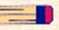 <ỉ
HĐ4 Tìm giá trị y tương ứng với giá trị X trong bảng sau:
Nhận xét: Tương ứng mỗi giá trị X dương với giá trị y - log3x xác định một hàm số, hàm số đó gọi là hàm số lôgarit cơ số 3.
Kết luận
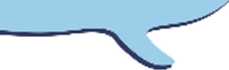 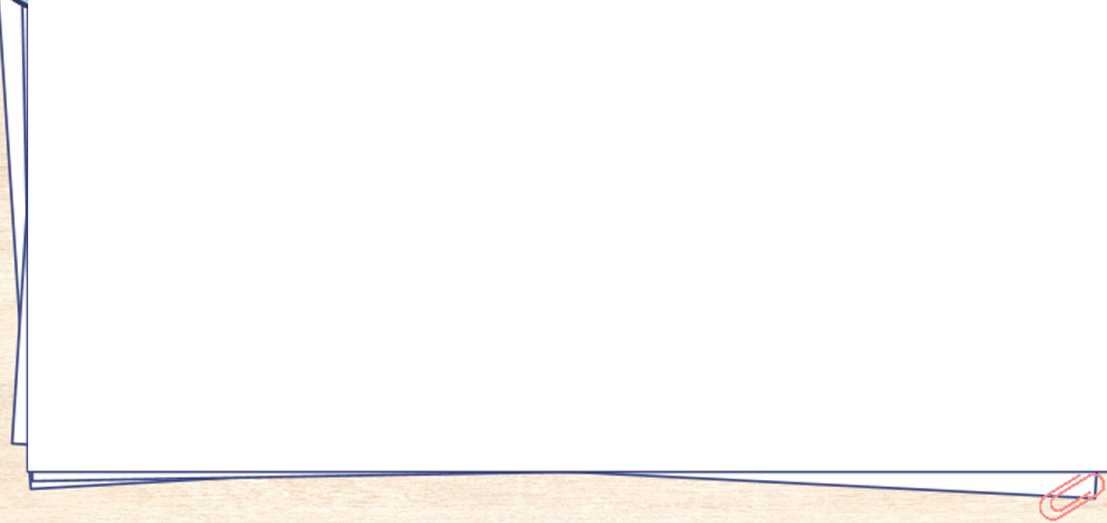 Cho số thực a (a > 0, a 1). Hàm số y = loga X được gọi là hàm số loogarit cơ số a.
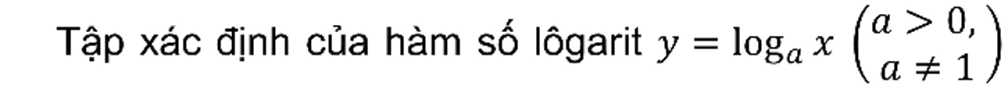 là (0; +oo).
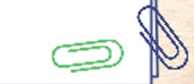 Ví dụ 4
Trong các hàm sô sau, hàm sô nào là hàm sô lôgarit?
a)y = log*5;           b)y = logze
c) y = log5x;        d) y = Xs
Giải
Trong các hàm số đã cho, chì có hàm số y = log5x là < hàm số lôgarit y = logfjX (với a = 5 > 0 và a * 1).
Vậy hàm số y - log5x là hàm số lôgarit.
ó dạng
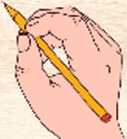 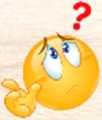 LUYỆN TẬP 3
Cho hai ví dụ về hàm số lôgarit.
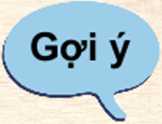 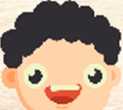 log3% ; log5(x + 2)
r 1
X
*
2. Đồ thị và tính chất
Cho hàm số lôgarit y = log2 X
HĐ5
a) Tìm giá trị y tương ứng với giá trị của X trong
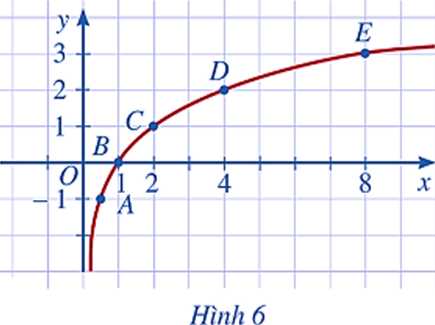 bảng sau:
b) Trong mặt phẳng tọa độ Oxy, biểu diễn điểm (x; ỳ) trong bảng giá trị ờ câu a.
Bằng cách làm tương tự, lấy nhiều điểm (x; log2x) với X 6 (0; +oo) và nối lại, ta được đồ thị hàm số y = log2x (Hinh 6).
c) Cho biết tọa độ giao điểm đồ thị hàm số y - log2x với trục hoành và vị trí của đồ thị hàm số đó so với trục tung.
d) Quan sát đồ thị hàm số y = log2x, nêu nhận xét về:
•  /im (log2 x) ; lim (log2 x)
x-»o+           X-> + co
• Sự biến thiên của hàm số y = log2x và lập bảng biến thiên của hàm số đó.
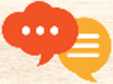 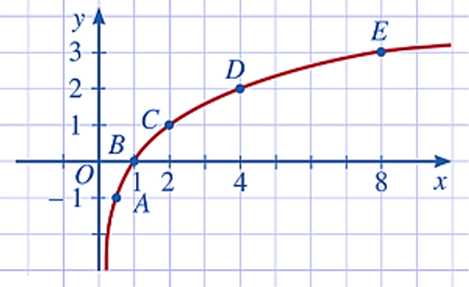 Hình 6
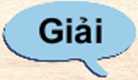 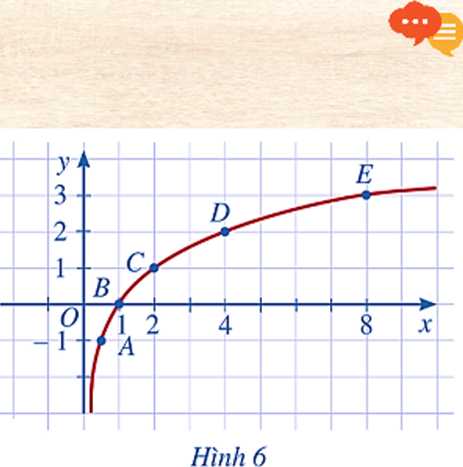 a)
b) Các điểm A(0,5; -1), B(l; 0), C(2; 1); D(4; 2) và E(8; 3) được biểu diễn trên mặt phẳng tọa độ Oxy như Hình 6.
c) Tọa độ giao điểm của đồ thị hàm số y — log2 X với trục hoành là (1; 0) Đồ thị hàm số đó không cắt trục tung.
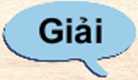 ♦
d) lim. (log2x) = 0 ; lim (log2x) = +co x->0+                x-»+co
Hàm số y = log2 X đồng biến trên (0; -Foo).
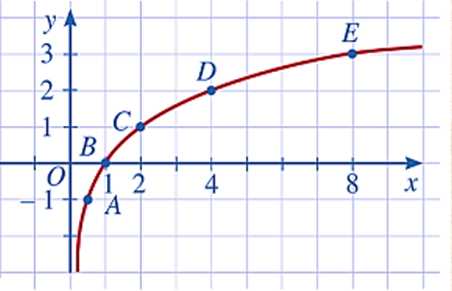 Hình 6
Nhận xét: Đồ thị hàm số y = log2 X là một đường cong liền nét, cắt trục hoành tại điểm có hoành độ bằng 1, nằm ở phía bên phải trục tung và đi lên kể từ trái sang phải.
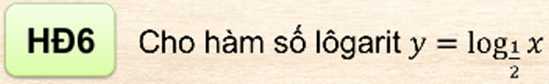 . ■■■■........■
a) Tìm giá trị ỵ tương ứng với giá trị của X trong bảng sau:
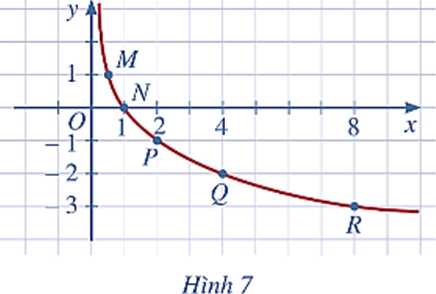 b) Trong mặt phẳng tọa độ Oxy, biểu diễn điểm (x;y) trong bảng giá trị ở câu a.
Bằng cách làm tương tự, lấy nhiều điểm (%;logỊ%)với X 6 (0; 4-00) và nối lại, ta
2
được đồ thị hàm số y = logi X (Hình 7).
2
c) Cho biết tọa độ giao điểm đồ thị hàm số y - logi X với trục hoành và vị trí
2
của đồ thị hàm số đó so với trục tung.
d) Quan sát đồ thị hàm số y = log^x, nêu
2
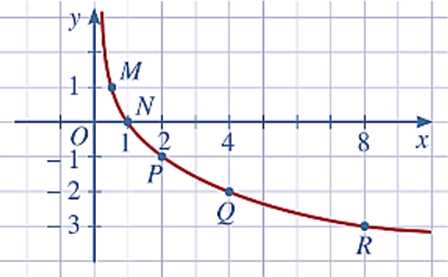 nhận xét về:
•  /ím logix; lim logix
X->0 +     2    X-> + <»    2
• Sự biến thiên của hàm số y = logỊX và lập
2
Hĩnh 7
bảng biến thiên của hàm số đó.
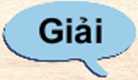 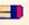 a)
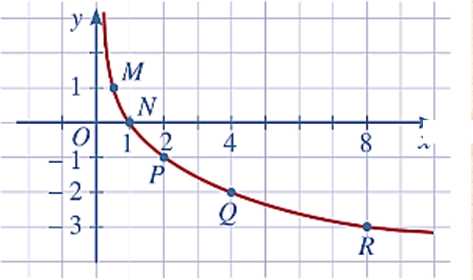 Ạ H
b) Các điểm M(0,5; 1), N(1; 0), P(2; -1), Q(4; -2) và R(8; -3) được biểu diễn trên mặt phẳng tọa độ Oxy như Hình 7.
Hình 7
c) Tọa độ giao điểm của đồ thị hàm số y = logi% với trục hoành là (1; 0). Đồ thị
2
hàm số không cắt trục tung.
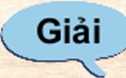 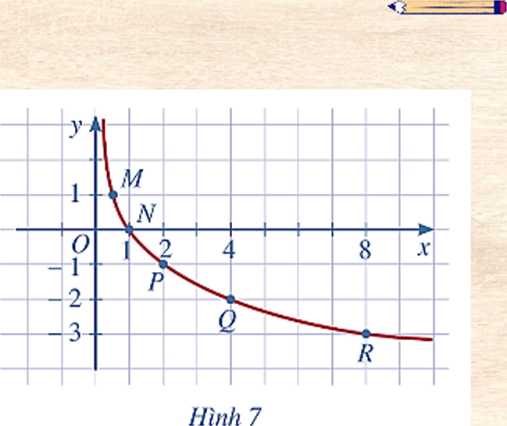 d) Um flogi xA = 0 ; lim flogi x"\ = -00 x"o+v 2 )                2 J
Hàm số y = logix nghịch biến trên (0; +oo).
2
Nhận xét: Đồ thị hàm số log IX là một đường cong liền nét, cắt trục hoành tại điểm có
2
hoành độ bằng 1, nằm phía bèn phải tục tung và đi xuống kề từ trái sang phải._________
n
Kêt luận
Đồ thị hàm số y = logax (íỉ > 0,a * 1) là một đường cong liền nét, cắt trục hoành tại điểm có hoành độ bằng 1, nằm ở phía bên phải trục tung vả đi lèn nếu a > 1, đi xuống nếu 0 < a < 1.
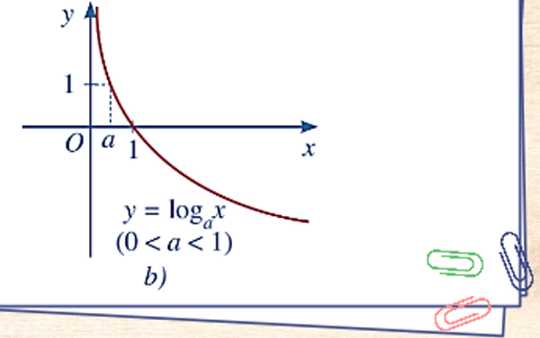 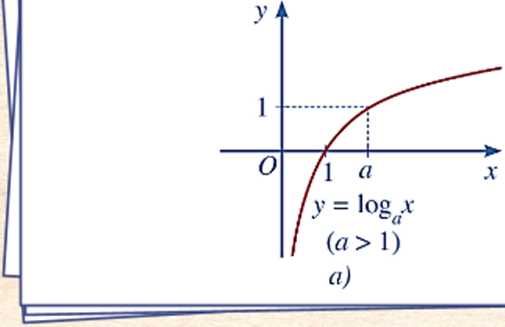 Nhận xét: Cho hàm số lôgarit y - loga X với a > 0, a 1
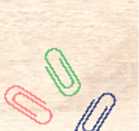 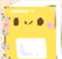 Nhận xét: Cho hàm số lôgarit y - loga X với a > 0, a 1
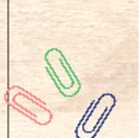 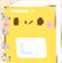 Lập bảng biến thiên và vẽ đồ thị hàm số y = log3 X
Giải:
Ví dụ 5 u——
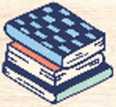 Vì hàm số y = log3 X có cơ số 3 > 1 nên ta có bảng biến thiên như sau
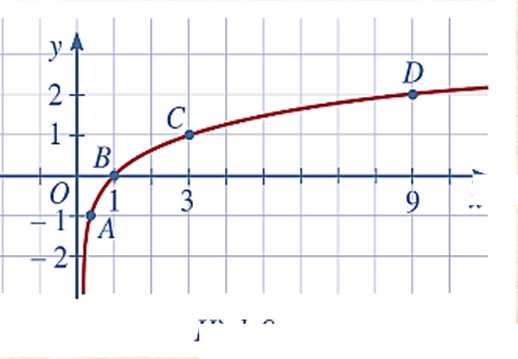 Ạ H
Đồ thị của hàm số y = log3 X là một đường cong liền nét đi qua các điểm
Hình 9
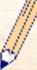 LUYỆN TẬP 4 Lập bảng biến thiên và vẽ đồ thị hàm số y = logi X
3
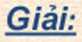 Đồ thị của hàm số y = logi% là một
3
đường cong liên nét đi qua các điểm
Vì hàm số y = logỊX có cơ số 0 < ^ < 1
3                        3
/1(1; 0); B(3; -1); <7(9; -2); D g; 1); E (ỉ; 2
nên ta có bảng biến thiên như sau:
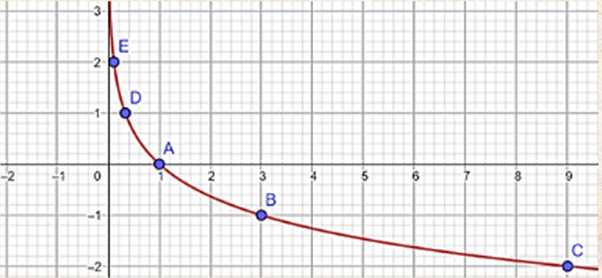 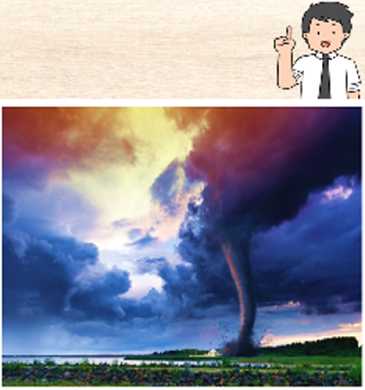 Ví dụ 6
Lốc xoáy là hiện tượng một luồng không khí xoáy tròn mờ rộng ra từ một đám mây dông xuống tới mặt đất (Hình 10). Các cơn lốc xoáy thường có sức tàn phá rất lớn. Tốc độ s (dặm/giờ) của gió gần tâm của một cơn lốc xoáy được tính bời công thức: S = 931ogcZ + 65, trong đó d (dặm) là quãng đường cơn lốc xoáy di chuyển được. (Nguồn: Ron Larson, Intermediate Algebra, Cengage)
Hình 10
(Nguồn: https://shulterslock.com)
Hãy tính tốc độ của gió ở gần tâm (làm tròn kết quả đến hàng đơn vị) khi cơn lốc xoáy di chuyển được quãng đường là:
b) 10 dặm.
a) 5 dặm;
Giải:
a) Tốc độ của gió ở gần tâm khi cơn lốc xoáy di chuyển được quãng
b) Tốc độ của gió ở gần tâm khi cơn lốc xoáy di chuyển được quãng đường 10 dặm là:
s = 93 loglO + 65 « 158 (dặm/giờ).
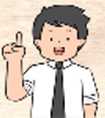 LUYỆN TẬP
Câu 1. Trong các hàm số sau, hàm số nào là hàm số mũ?
LUYỆN TẬP
LUYỆN TẬP
Câu 3. Tập giá trị của hàm sổ y - ax(a > 0, a * 1) là:
7
A
7
K
A. (0; 4-00)
c. R\{0]
A
J
A
J
A
K
J
B. [0; 4-oo)
D. IK
LUYỆN TẬP
Câu 4. Tập giá trị của hàm số y = logax (a > 0, a * 1) là:
1
Ẩ
r k
LUYỆN TẬP
Câu 5. Khẳng định nào sau đây là đúng?
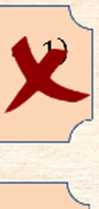 ’        X          ’       ’
c. Hàm số y = logax(a > (1 ĩ,a =ỊÍ= 1) nghịch biến trên (0; +CQ^
A. Hàm số y = ax(a > 0, a > 1, a nghịch biến trên
D. Hàm số y = logax(ồ < a <
1) đồng biến trên (0; +oo).
K
B. Hàm số ỵ = ax(0 < a < l,a 1
^nghịch biến trên nt
r
Bài 1 (SGK-tr.47) Tìm tập xác định của các hàm số:
TXĐ: ỡ =
TXĐ: D = (-2; 2)
TXĐ:D = R
4»
Bài 2 (SGK-tr.47) Trong các hàm số sau, hàm số nào đồng biến, hàm số nào nghịch biến trên khoảng xác định của hàm số đó? Vì sao?
3) y - (y)    -> Hàm số nghịch biến trên R. Vì y < 1
b) y - (yyj   -» Hàm số nghịch biến trên ỈR. Vì < 1
c) y = log„ X     Hàm số đồng biến trên (0; +oo). Vì 7T > 1
d) y - ỉog^ũ X    Hàm số nghịch biến trên (0; +oo). Vì    < 1
4                                                            4
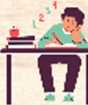 Bài 3 (SGK-tr.47) Lập bảng biến thiên và vẽ đồ thị hàm số:
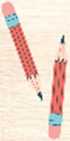 a) y = 4*
ồ) y = log IX
' 4
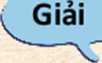 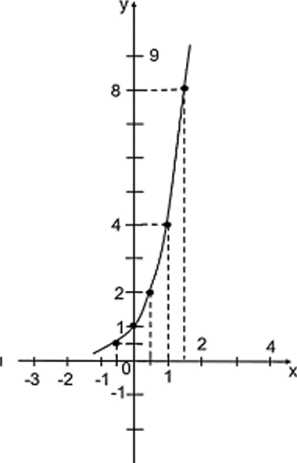 a) Bảng biến thiên
Đồ thị hàm số y = 4* là đường cong đi qua
S(0;l),C(l;4),ữg;2), /?(|;8)
Bài 3 (SGK-tr.47) Lập bảng biến thiên và vẽ đồ thị hàm số:
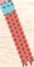 I
a) y = 4*
ồ) y = log IX
' 4
5
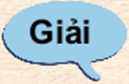 Đồ thị hàm số y = logỵx là đường cong đi qua 4g;l), S(l;0), c(2;-|), O(4;-l), e(8;-|)
b) Bảng biến thiên
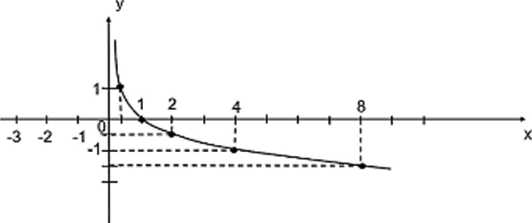 1
r
VẬN DỤNG
Bài 4 (SGK-tr.47) Ta coi năm lấy làm mốc để tính dân số của một vùng (hoặc một quốc gia) là nàm 0. Khi đó, dân số của quốc gia đó ờ năm thứ t là hàm số theo biến t được cho bởi công thức: s = i4.ert, trong đó A là dân số của vùng (hoặc quốc gia) đó ở nàm 0 và r là tỉ lệ tăng dân số hằng năm (Nguồn: Giải tích 12, NXBGD Việt Nam, 2021). Biết rằng dân số Việt Nam năm 2021 ước tính là 98 564 407 người và tỉ lệ tầng dân số 0,93%/năm (Nguồn: https://danso.org/viet-nam). Giả sử tỉ lệ tăng dân số hằng nám là như nhau tính từ năm 2021, nêu dự đoán dân số Việt Nam năm 2030 (làm tròn kết quả đến hàng đơn vị).
3
r
ị Ị
! i ĩ ì ĩ
!
I
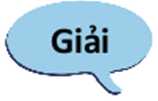 t = 2030 - 2021 = 9 năm.
Ta có
S = A. erc = 98 564 407 . e°'93% 9 « 107 169 341 người.
Vậy dự đoán dân số Việt Nam năm 2030 là khoảng
107 triệu người.
Bài 5 (SGK-tr.47) Các nhà tâm lí học sử dụng mô hình hàm số mũ để mô phỏng quá trình học tập của một học sinh như sau: /(t) = c(l - e_fct), trong đó c là tổng số đơn vị kiến thức học sinh phải học, k (kiến thức/ngày) là tốc độ tiếp thu của học sinh, t (ngày) là thời gian học và /(t) là số đơn vị kiến thức học sinh đã học được (Nguồn: R.l. Charles et al., Algebra 2, Pearson). Giả sử một em học sinh phải tiếp thu 25 đơn vị kiến thức mới. Biết rằng tốc độ tiếp thu của em học sinh là k = 0,2. Hỏi em học sinh sẽ học được (khoảng) bao nhiêu đơn vị kiến thức mới sau 2 ngày? Sau 8 ngày? (Làm tròn kết quả đến hàng đơn vị).
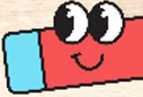 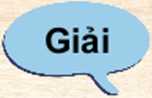 Sau 2 ngày, em học sinh đó nhở được số đơn vị kiến thức mới là: f (2) = 25 . (1 — e-0'2 2) « 8 (đơn vị kiến thức)
Sau 8 ngày, em học sinh đó nhớ được số đơn vị kiến thức là:
/■(8) = 25 . (1 - e °'2-8) « 20 (đơn vị kiến thức)
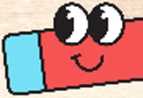 Bài 6 (SGK - tr.47) Chỉ số hay độ pH của một dung dịch được tính theo công thức: pH = -log[H+). Phân tích nông độ ion hydrogen [H+] trong hai mẫu nước sông, ta có kết quả sau:
Mầu 1: [H+) = 8.10"7;             Mầu 2: [H+) = 2.10’9.
Không dùng máy tính cầm tay, hãy so sánh độ pH của hai mẫu nước trên.
Giải
Độ pH của mẫu 1 là:
pH = — log[8.10“7] = -(log8 -I- loglO-7) = —(log8 - 7loglO) = 7 — log8 = 7 — 31og2
Độ pH của mẫu 2 là:
pH = — log[2.10“9l = — (log 2 + log 10-9) = 9 — log 2
Nhận thấy 7 - 3 log 2 < 9 - log 2
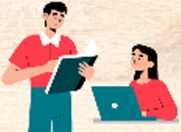 Bài 7 (SGK - tr.47) Cô Yên gửi 10 triệu đồng vào ngân hàng theo hình thức lãi kép có kì hạn là 12 tháng với lãi suất 6% /năm. Giả sử qua các năm thì lãi suất không thay đổi và cô Yên không gửi thêm tiền vào mỗi năm. Để biết sau y (năm) thì tổng số tiền cả vốn và lãi có được là X (đồng), cô Yên sử dụng công thức y = logi.06 Hỏi sau ít nhất bao nhiêu năm thì cô Yên có thể rút ra số tiền 15 triệu đồng từ tài khoản tiết kiện đó (làm tròn kết quả đến hàng đơn vị).
Giải
Đề có được tồng số tiền cả vốn và lãi là 15 triệu đồng thì cần gửi số năm là:
y = log!,06     « 7 (năm)
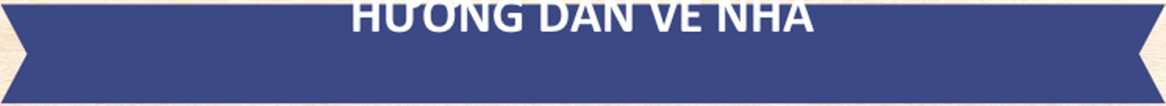 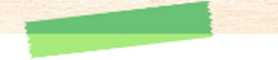 02
Hoàn thành các bài tập trong SBT
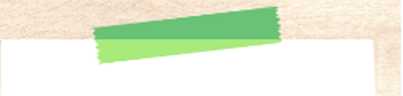 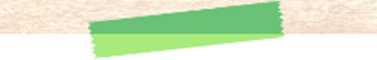 x 03
Chuẩn bị trước Bài 4.
01
ôn lại các kiến thức đã
Phương trình, bất phương tình mũ và lôgarit
học
CẢM ƠN Sự CHÚ Ý THEO DÕI CỦA CÁC EM!